Intense observations of RR Lyr stars
Dr. F.-J. (Josch) Hambsch

VVS, GEOS, BAV, AAVSO
Interest in RR Lyr stars
RR Lyr stars are old stars with about 0.7 Msun
Red giants with Helium core burning
Radial pulsators with less than 1 day period
Light curve changes of 1 mag and more
Light curve shape different for RRab and RRc Lyr stars
Many RR Lyr stars show additional variability called Blazhko effect
Observatory in Mol, Belgium
Several scopes 
CCD with BVRI photometric filters
Usage each clear night (if at home)
Remote Observatory in New Mexico
50cm RC f/8.4 (4200mm FL)
STL11K with BVI photometric filters
New Mexico Skies (altitude about 2400m)
UT + 7h
Shared usage
AAVSO scope K28 and other non AAVSO scopes at Astrokolkhoz site
ROAD: Remote Observatory Atacama Desert
San Pedro de Atacama
2450 m above sealevel
5000 inhabitants
Electricity, Water, Lodging, Food, Shops
High speed (4MB and more) internet
+ 300 clear nights / year
Southern Hemisphere (23 deg south)
Competent people for service
Dark sky 22.00 mag/sq arcsec
ROAD during setup
40 cm f/6.8 ODK Orion Optics with FLI ML16803 CCD
ROAD in action
Courtesy Y. Beletsky
ROADAll Sky camera during full moon
ROAD in numbers
Starting regular observations Aug. 1, 2011
Clear nights (Aug 2011-July 2012 = 320)
2012 = 319, 2013 so far more than 140
Number of clear nights = observed nights
Some RR Lyr observed intensively mainly from Northern Hemisphere

NU Aur, VY CrB, DY And, CX Lyr,
E = 2455087.44 HJD
P = 0.53940 +/- 0.00002 d
NU Aur
Blazhko Effect !!
NU Aur
Blazhko period 
114.7 d
E = 2455602.945 HJD
P = 0.46296 +/- 0.00008 d
VY CrB
Blazhko Effect !!
VY CrB
Blazhko period 
33.4 d
E = 2455470.615 HJD
P = 0.5965 +/- 0.013 d
DY And
Blazhko Effect !!
DY And
Blazhko period 
224.8 d
CX Lyr
Blazhko period 
68.04 d
Data mainly from ROAD Chile

V354Vir, AL Pic, V1820 Ori, V784 Oph
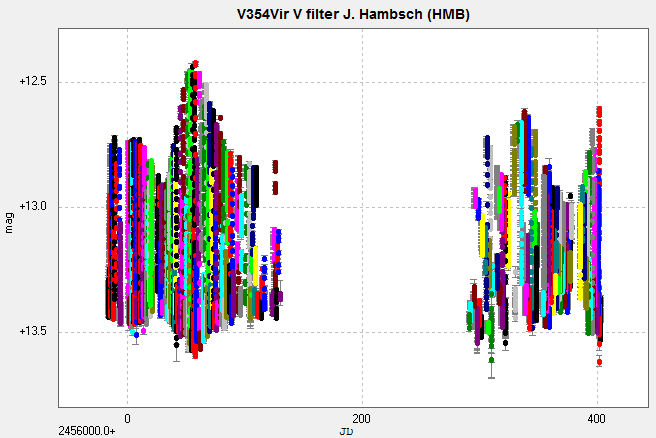 V354Vir 2012-13
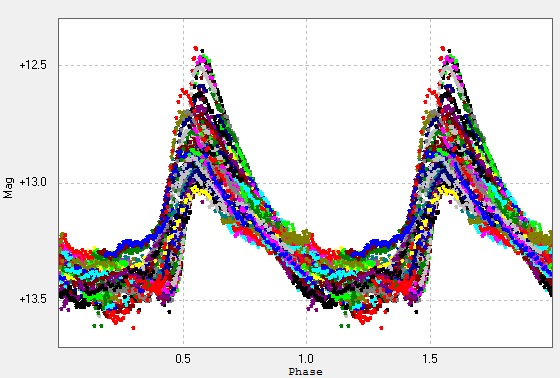 V354 Vir
Blazhko period 
88.7 d
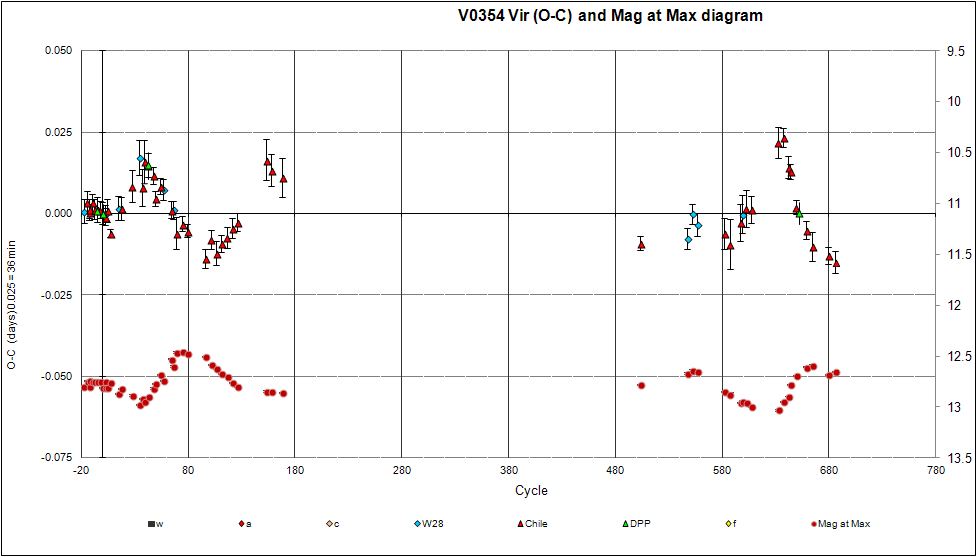 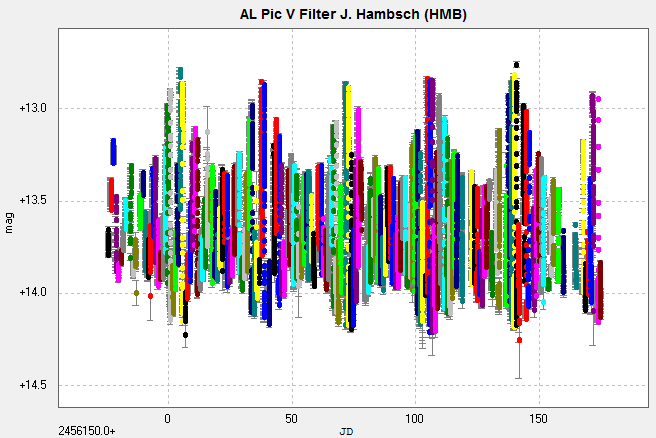 AL Pic
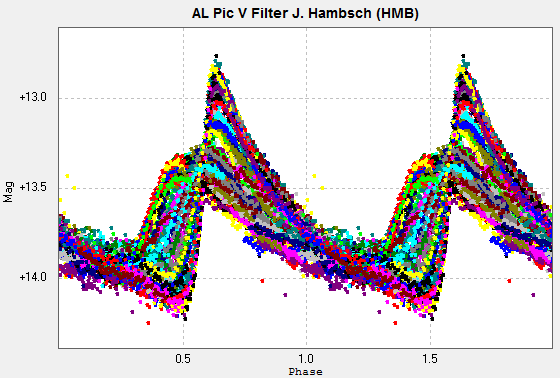 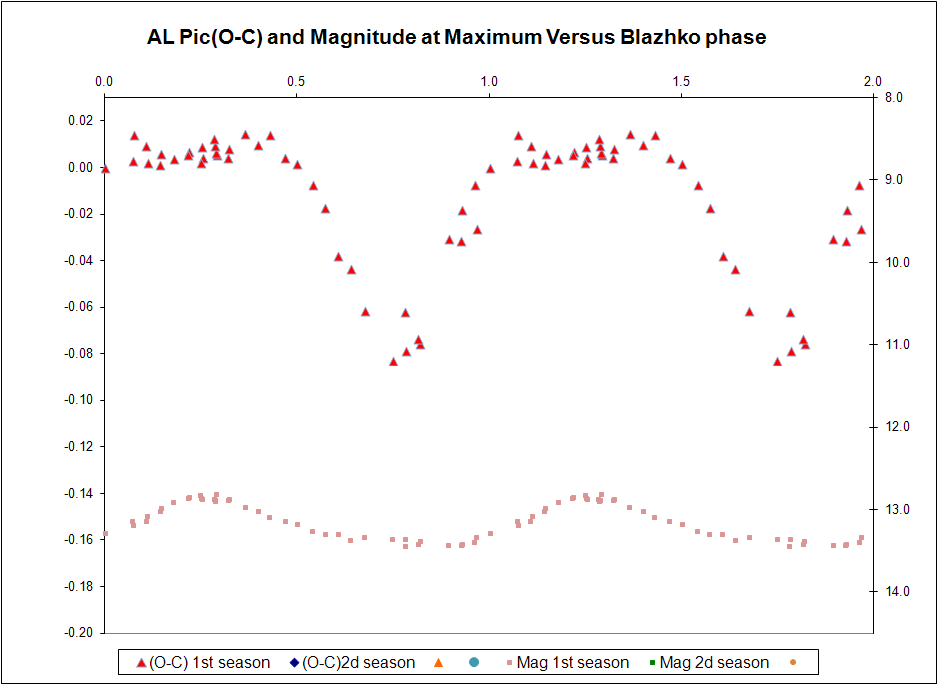 AL Pic
Blazhko period 
32.4 d
V784Oph
E = 2456047.7942 HJD
P = 0.6033557 +/- 0.0000078d
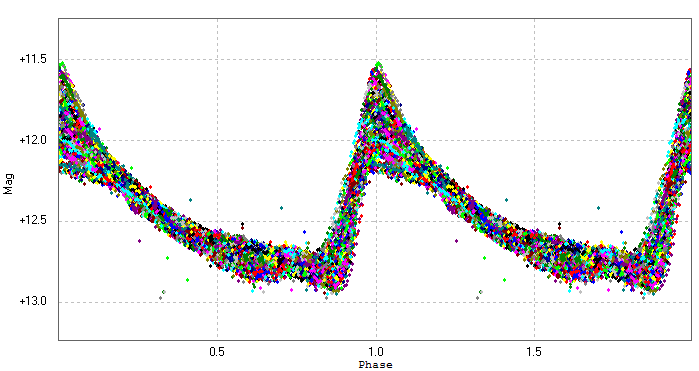 V784Oph
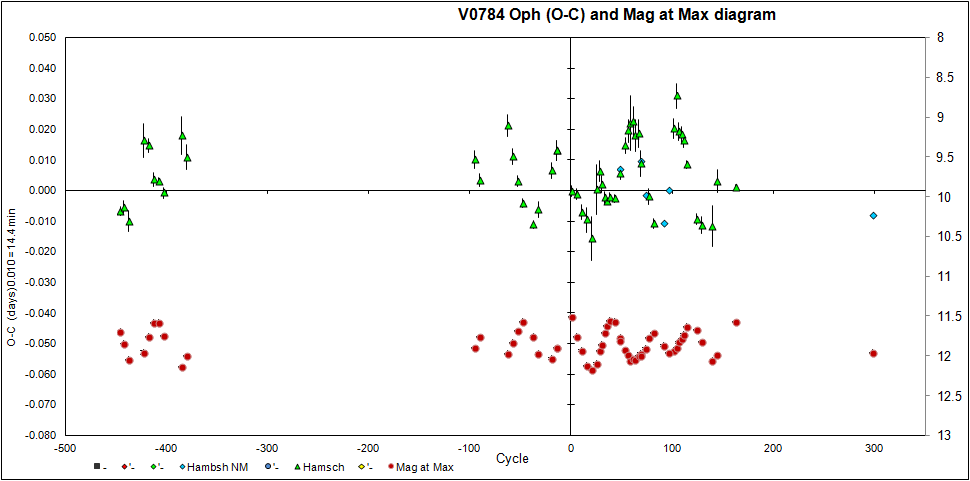 Blazhko periods 24.51 d and 34.70 d
V1820 Ori
V1820 Ori is a RR Lyrae star of type RRab
Period: (0.479078 +/- 0.000032) d
Strong Blazhko effect 
Blazhko amplitude modulation of 0.85 mag
Blazhko phase modulation 30% of pulsation period
Blazhko period: 27.89 d
Variable Blazhko period!!
GSC0125-0449New Mexico
Strong Blazhko effect
ROAD 2011/2012
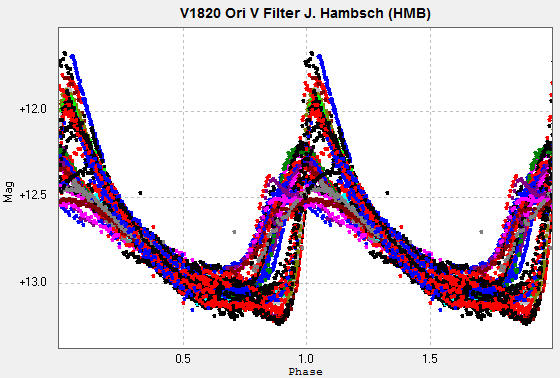 New Mexico 2007/2008
Blazhko cycle coverage
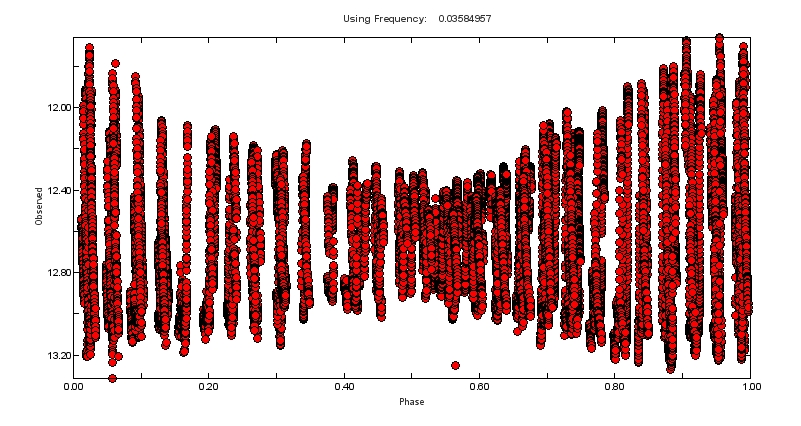 Blazhko period: 27.89 days
Blazhko cycle coverage
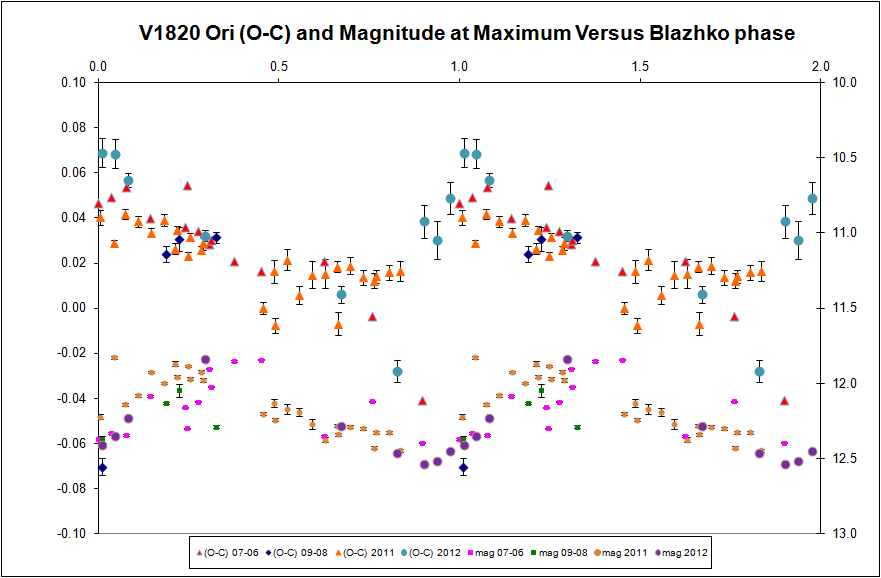 Blazhko period: 27.89 days
Publications
de Ponthière et al.,  JAAVSO 40, 2012, GEOS RR Lyrae Survey: Blazhko Period Measurement of Three RRab Stars—CX Lyrae, NU Aurigae, and VY Coronae Borealis

de Ponthiere et al.,  JAAVSO 41, 2013, V1820 Orionis: an RR Lyrae Star With Strong and Irregular Blazhko Effect

More to come
The endThank you for your attention